Ringette Ontario
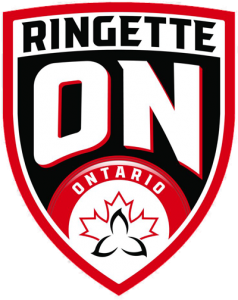 Report to the Membership
Annual General Meeting 2022
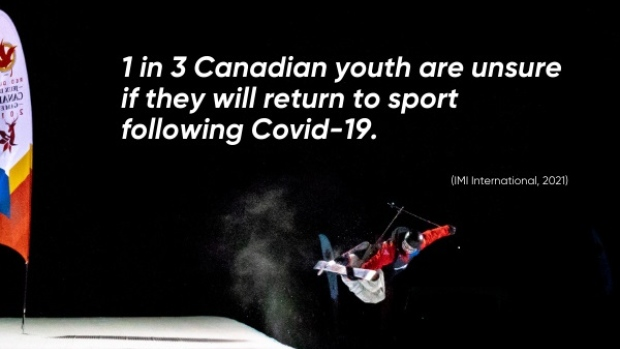 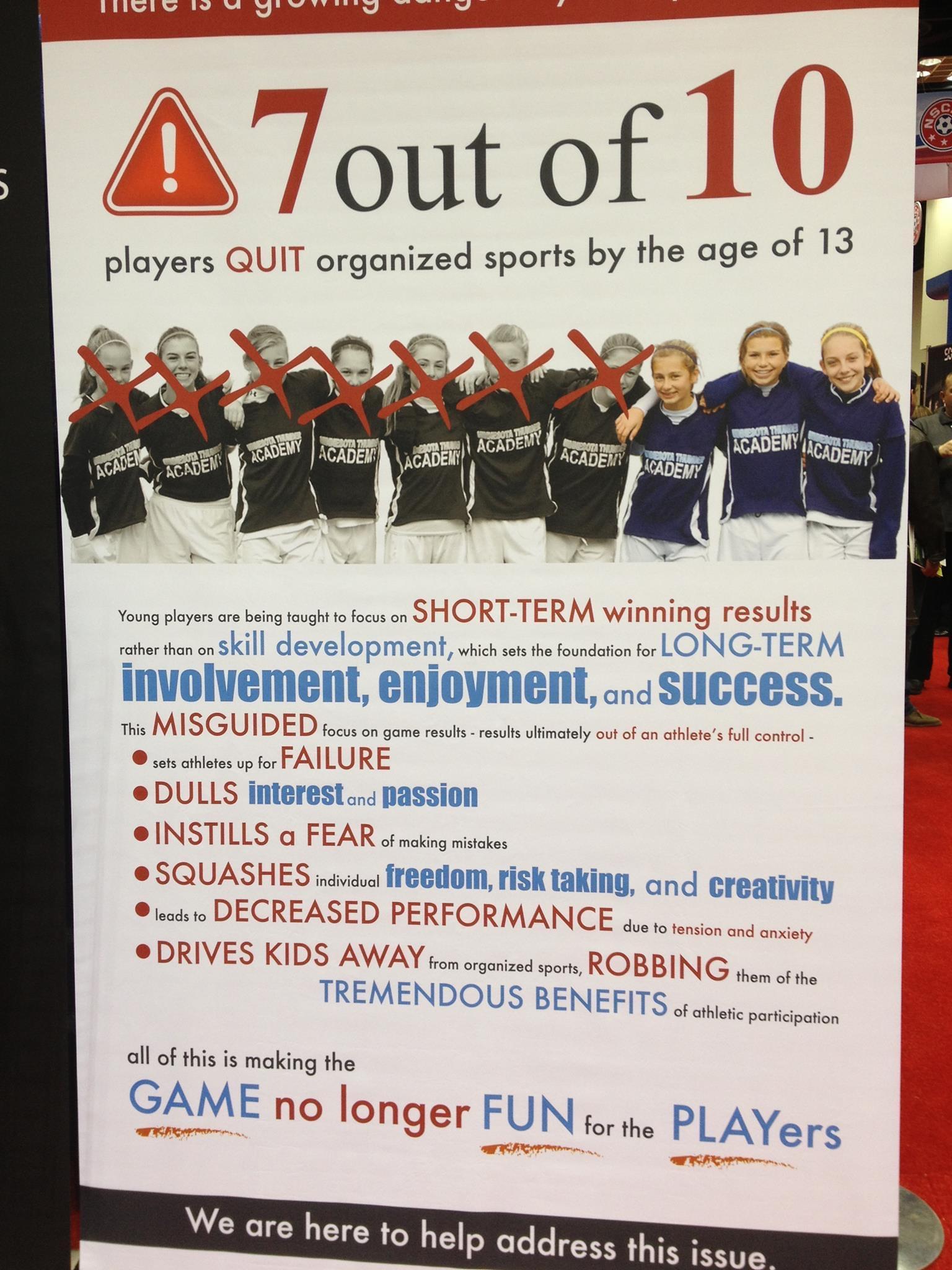 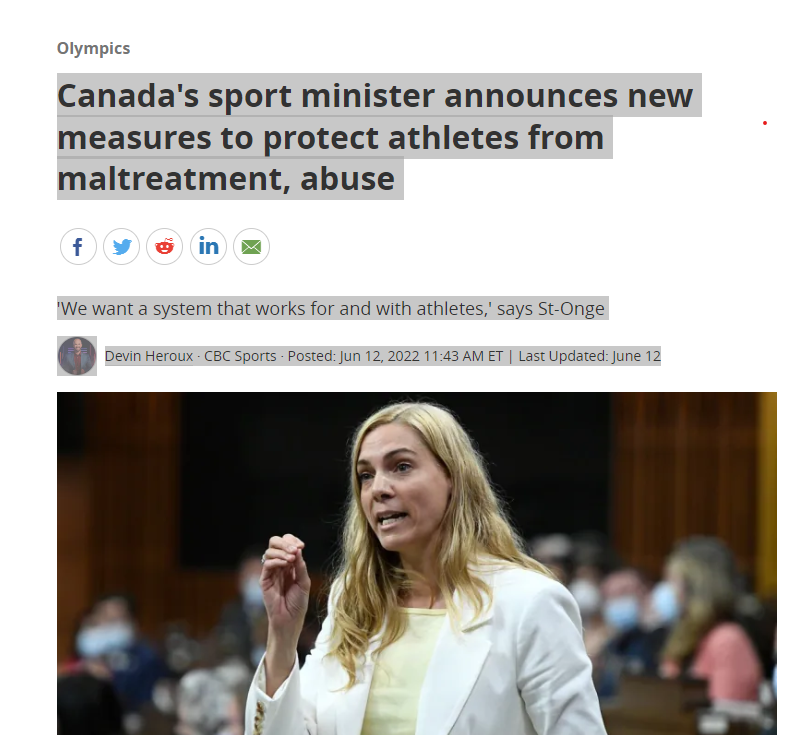 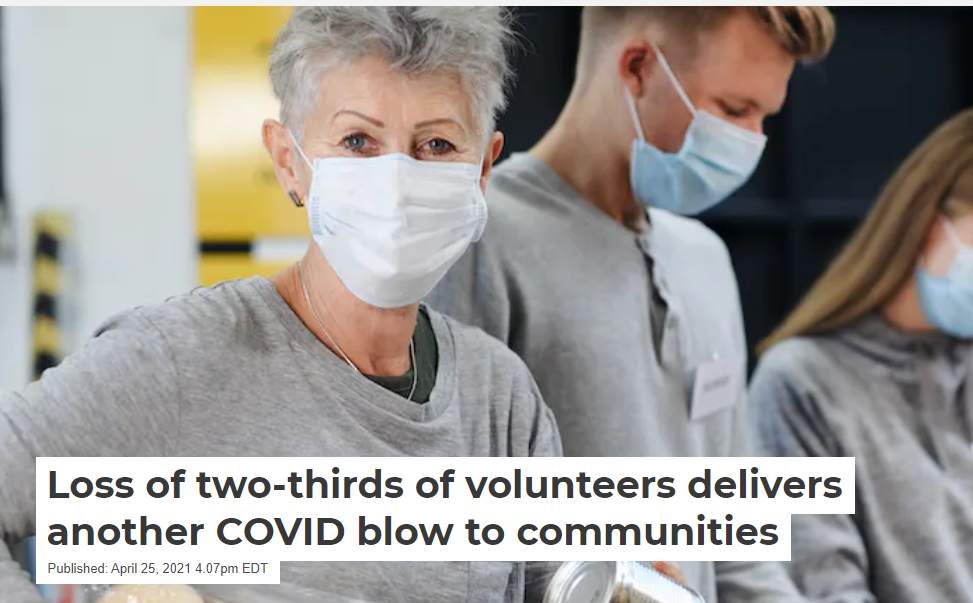 Process Overview
April/May 2022
Develop a comprehensive  initial findings report  summarizing the results  and insights from the Learn  phase.
August - September
Facilitate decision-making  sessions with the Strategic  Planning Committee.
February/March 2022
Facilitate a kick-off meeting  and a planning meeting with  the Strategic Planning  Committee.
March/April 2022
Background research of  existing materials including  the current strategic plan,  stakeholder survey results  and other relevant material.
Create an actionable multi-  year strategic plan endorsed  by the Board of Directors and  key stakeholders including  members.
Produce a detailed outline of  process and product  objectives.
Present the key findings  and insights to the  Strategic Planning  Committee and the Board.
SWOT Analysis
Stakeholder Interviews and  Focus Groups including  representatives of Staff,  Board, Regions,  Associations, Players, and  Coaches
Develop a detailed  engagement schedule  including key milestones  and timeframes.
Gather feedback through member engagement survey.
Stakeholder Groups Consulted
Key Learnings – Focus Groups & Interviews
There is widespread belief and confidence that ringette, and the rules  associated with the sport, encourage teamwork, build character, and  foster a strong community. There is a true love for both the learning and  the values that are instilled on and off the ice.

Those associated with the sport of ringette are extremely passionate, in  which many have been involved in the sport for decades. The level of  volunteerism and the life-long dedication to the sport should be  considered a major asset.

There is a widespread belief that ringette must continue to grow in order  to survive as a sport.
Key Learnings – Focus Groups & Interviews
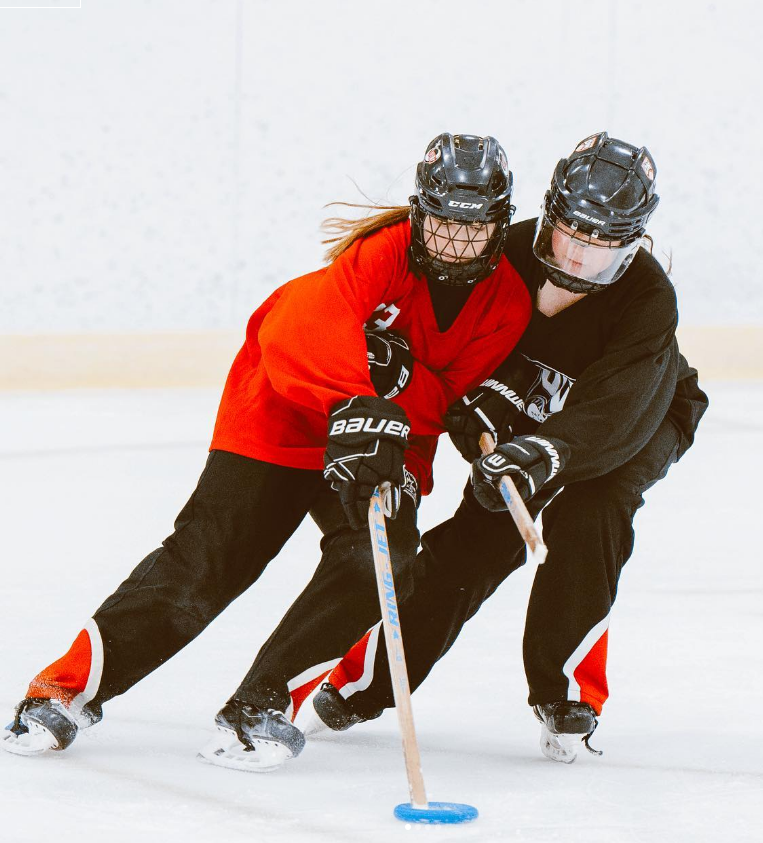 4. 	There are signs of “us” vs. “them” emerging between those who feel RO  	needs to stay the course and stick with their historical tried and true  	methods, and those who feel that change is necessary for growth. 
	This is  particularly evident in the differing views on the regional 	structure in Ontario.

5. 	Perspectives and opinions on the role of Ringette Ontario are divergent  	amongst the community. The mandate of the organization and the unique  	value it provides is not well understood by members.
Ringette Community Engagement Survey 531 Responses
Other Responses:
Ranking:
Parent
Coach
Player/Club
Leadership
Manager
Volunteer
Team trainer
Past player
Note: Many respondents had multiple  roles within the organization, which they  indicated in the comments.
What is one word you would use to describe the  culture of ringette in Ontario?
Note: Only words mentioned 3 or more times were included in the word cloud
What is one word you would use to describe Ringette  Ontario as the governing body for ringette in the province?
[out-of]
Note: Only words mentioned 3 or more times were included in the word cloud
Key Learnings / Takeaways
Player development and opportunities
Grow the grassroots program
Offer competitive play at all levels
Players should be able to choose where they play
More coach development opportunities
Transparent policies on try-outs, team formation


Member Retention
RO has rules and regulations that make it harder to be involved in the sport. For  example, the rule mentioned dictating where players are allowed to play.
Barriers that allow coaches and volunteers to contribute
Allow all members to be involved to the degree that they want
Key Learnings / Takeaways
Gender Inclusivity
Right to play

More Active Regulation and Support for Associations
RO needs to take more responsibility in overseeing Associations
Ensuring Associations are accountable and enforcing RO’s policies
RO more purposeful in supporting smaller associations

Member Relationships
More frequent, clear and transparent communications from RO - transparency


Sport Promotion and Awareness
Lack of Awareness of the sport
Strategic Plan Elements
WHAT ARE WE ABOUT:
Mission: Delivering a lifelong sport community that promotes teamwork and leadership development in an inclusive and safe environment.  



WHERE ARE WE GOING:
Vision: Be the leading ringette organization in the country, strengthening communities in Ontario through our sport.
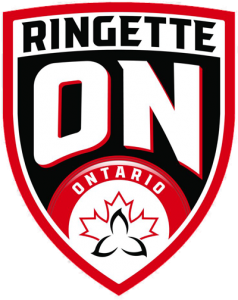 Strategic Plan Elements
Values: 
Dedication – We share a collective commitment and passion for the game.
Respect – We recognize everyone’s contribution to our community. 
Teamwork – We achieve our goals together.
Inclusion – We welcome all who want to join our safe sport community. 
Integrity – We deliver and govern our sport with transparency and fairness.
Strategic Plan Elements
Strategic Objectives:
Create a culture that promotes respect, integrity, and delivers a positive ringette experience for all
Deliberately grow the sport 
Provide value-add development opportunities to the ringette community
Be a leading sport organization delivering best practices in governance
Ensure operational excellence is the foundation for all we do
Next Steps and Where to from here……

Development of tactics that align with and support our strategic objectives
Concerted Board effort to review and develop a new model and potential new structure for Ringette Ontario  
Plan for change